- An Educational Visit -Europos Parkas
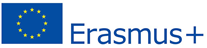 Let us bring Europe together for heritage – Let’s BET for heritage
 ERASMUS+ KA229 
Druskininkai “Ryto” Gymnasium
June 4th, 2019
A Brief Presentation of Europos Parkas
Educational Activities for StudentsBlue – Japanese sculpturesRed – sculptures of womenYellow – moving installations
First, students were divided into six international groups and were asked to find some sculptures and art installations.
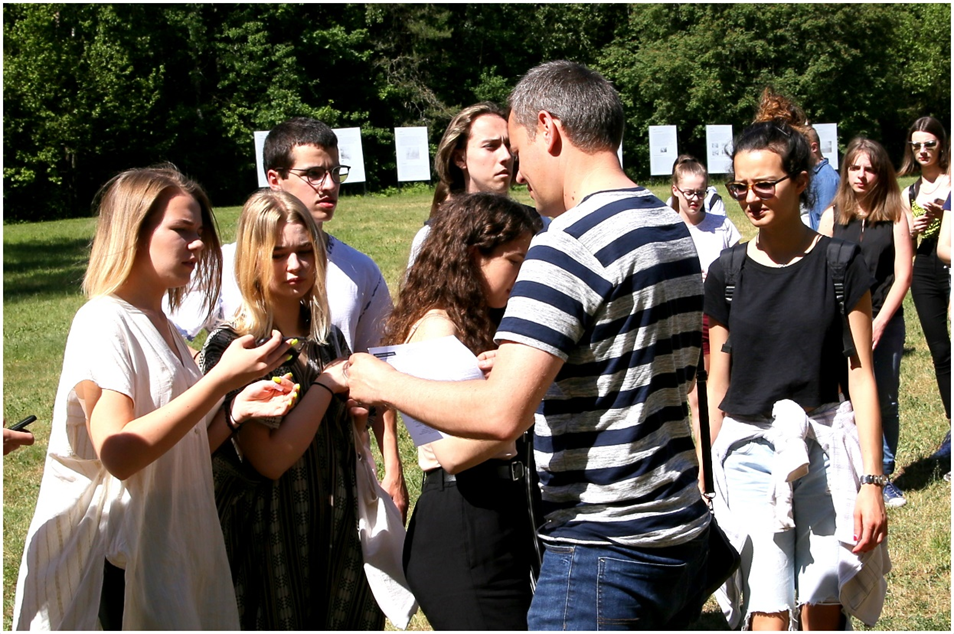 Then, with the help of the map students tried to find sculptures moving installations.
Dissemination of the Project Activities
Dissemination of the Project Activities
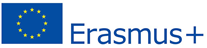 We are waiting for you back to Lithuania!Druskininkai “Ryto” GymnasiumThis project has been funded with support from the European Commission. This information reflects the views only of the author, and the Commission cannot be held responsible for any use which may be made of the information contained therein.